V Всероссийский конкурс «Лучший эковолонтерский отряд»!
Номинация : «Экомолодость»
Волонтёрский отряд «ПОЗИТИВ»
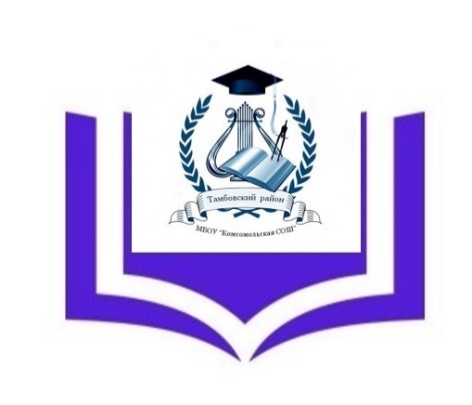 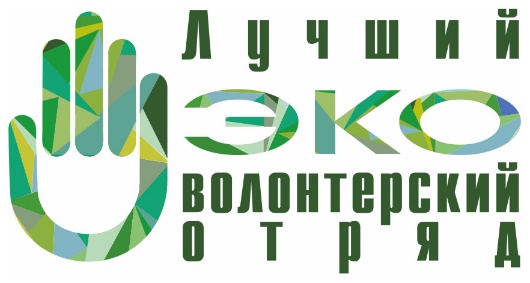 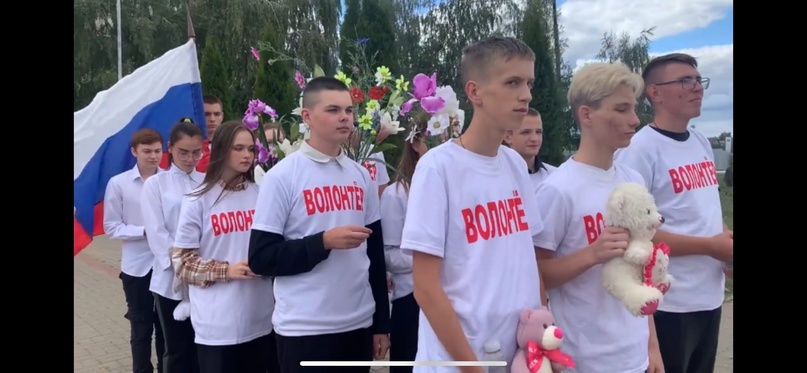 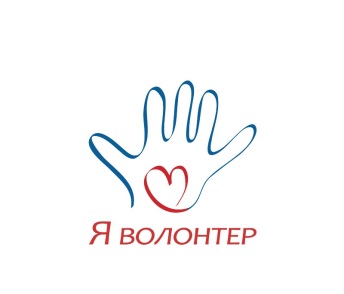 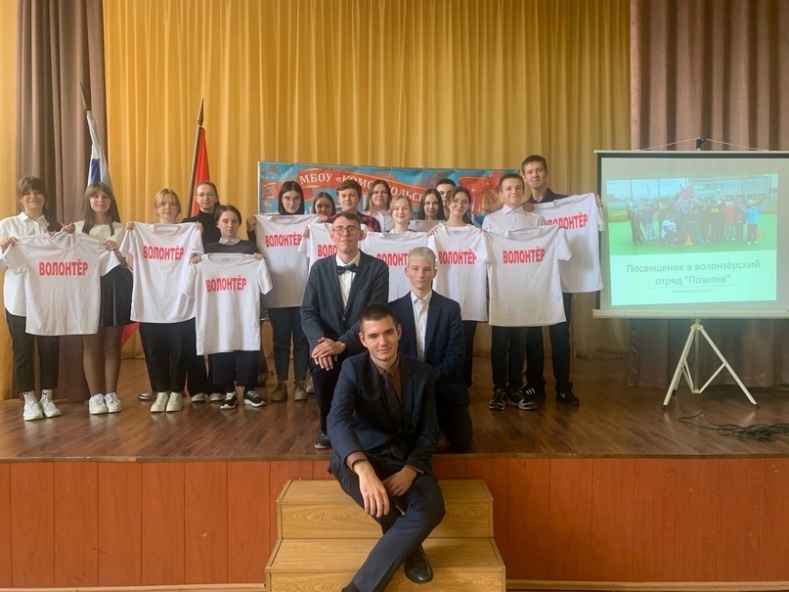 Руководитель:Шкут А.М
г.Тамбов
2022
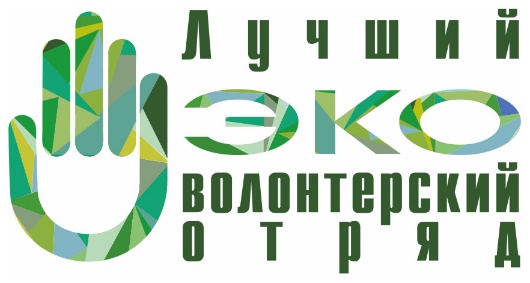 Эковолонтерский отряд «ПОЗИТИВ»01.11.2021гШкут А.М. руководитель волонтерского отряда «ПОЗИТИВ», 89531293797, ashkut1995@mail.ru На базе МБОУ «Комсомольская СОШ», https://vk.com/mboukoms
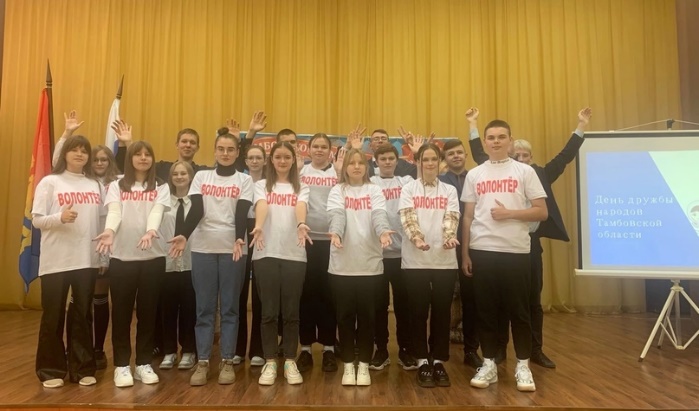 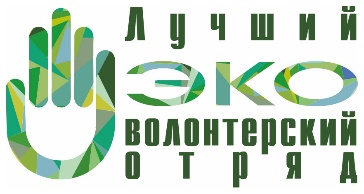 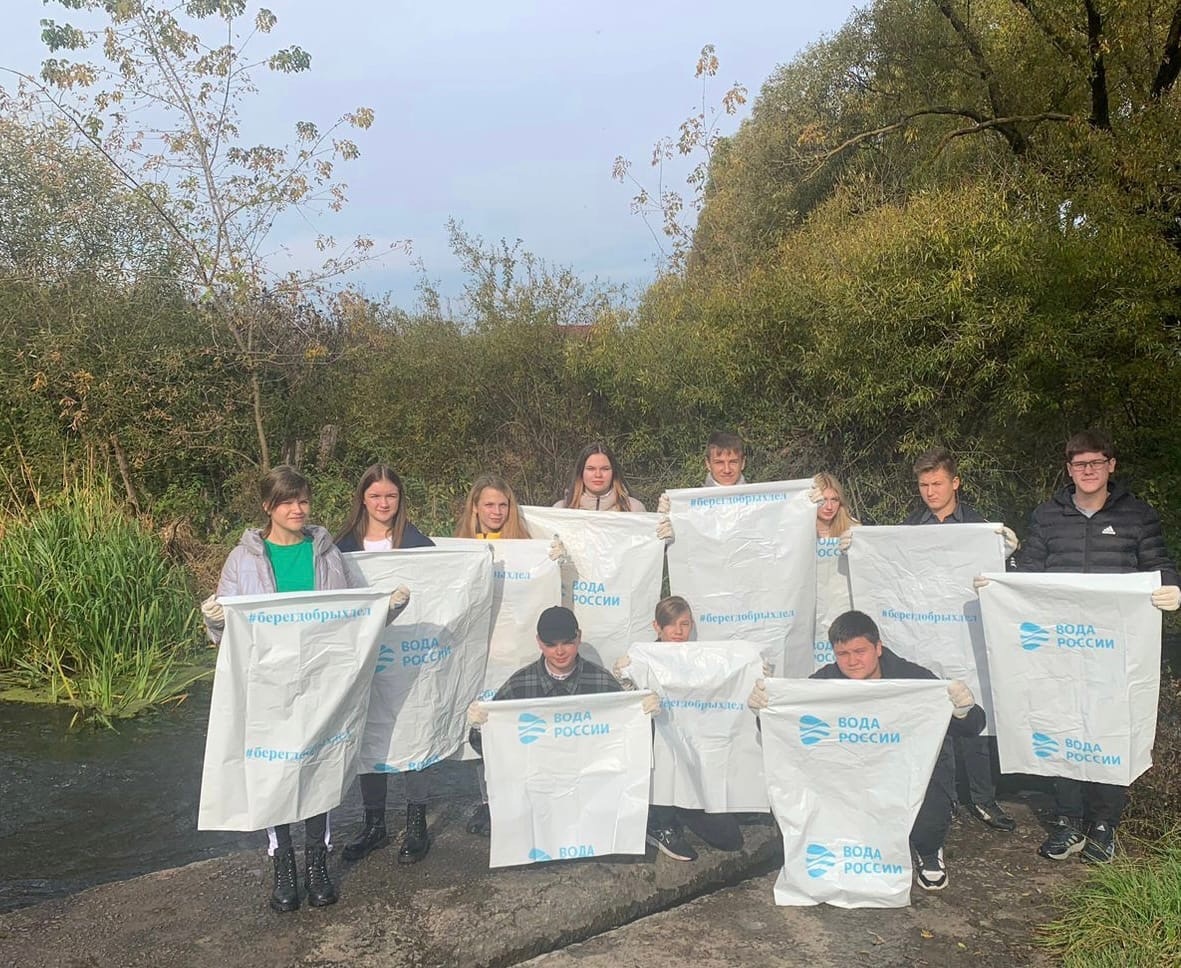 Участие в акции "Вода России" д.Роща
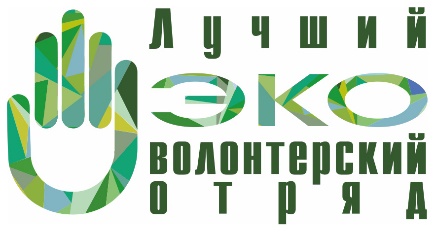 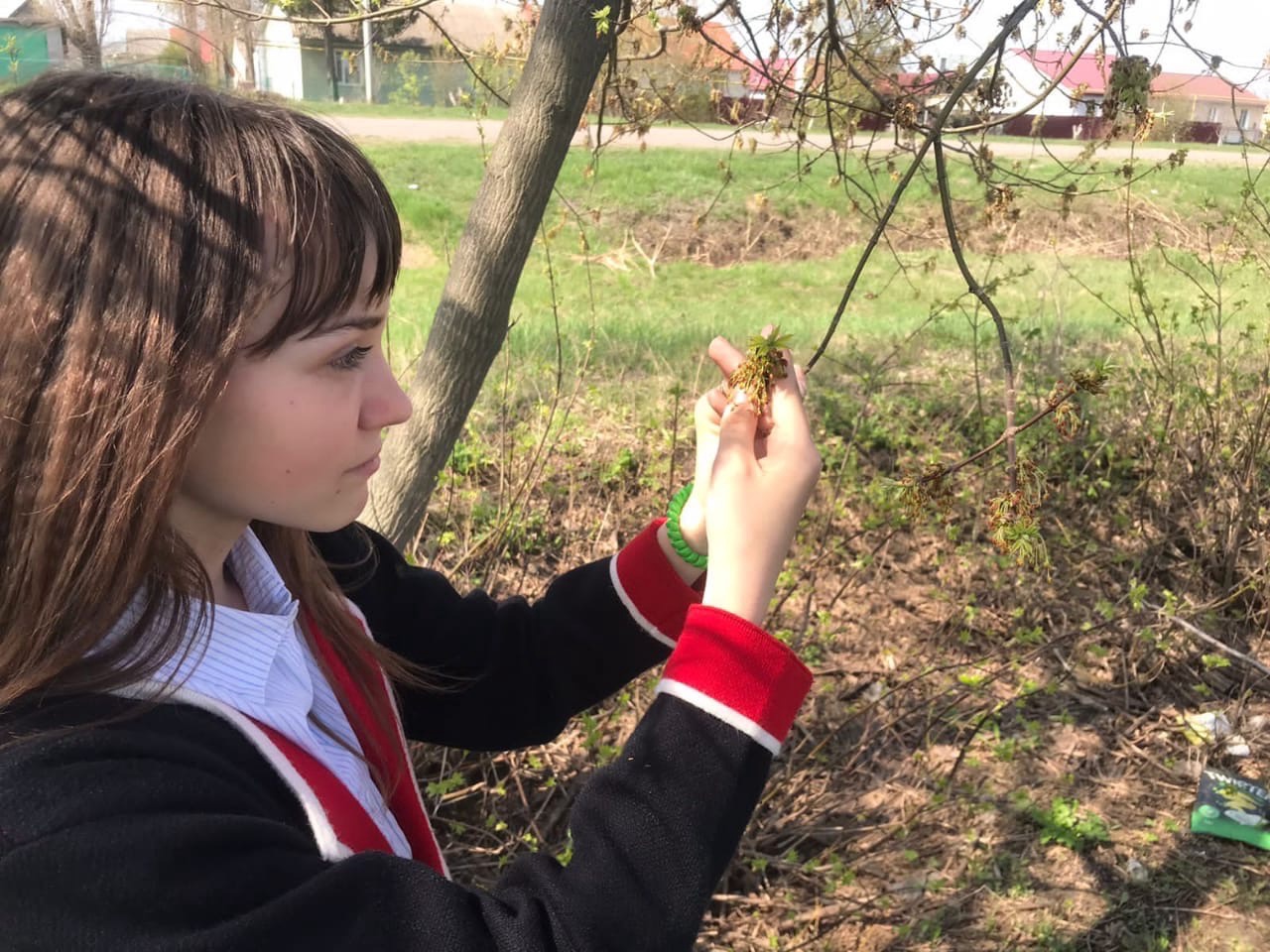 Наш отряд принимает ежегодное участие в весеннихэкологических мероприятиях и акциях
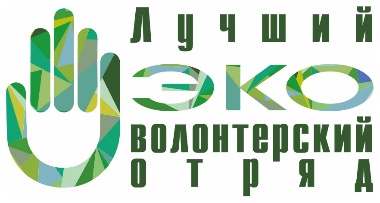 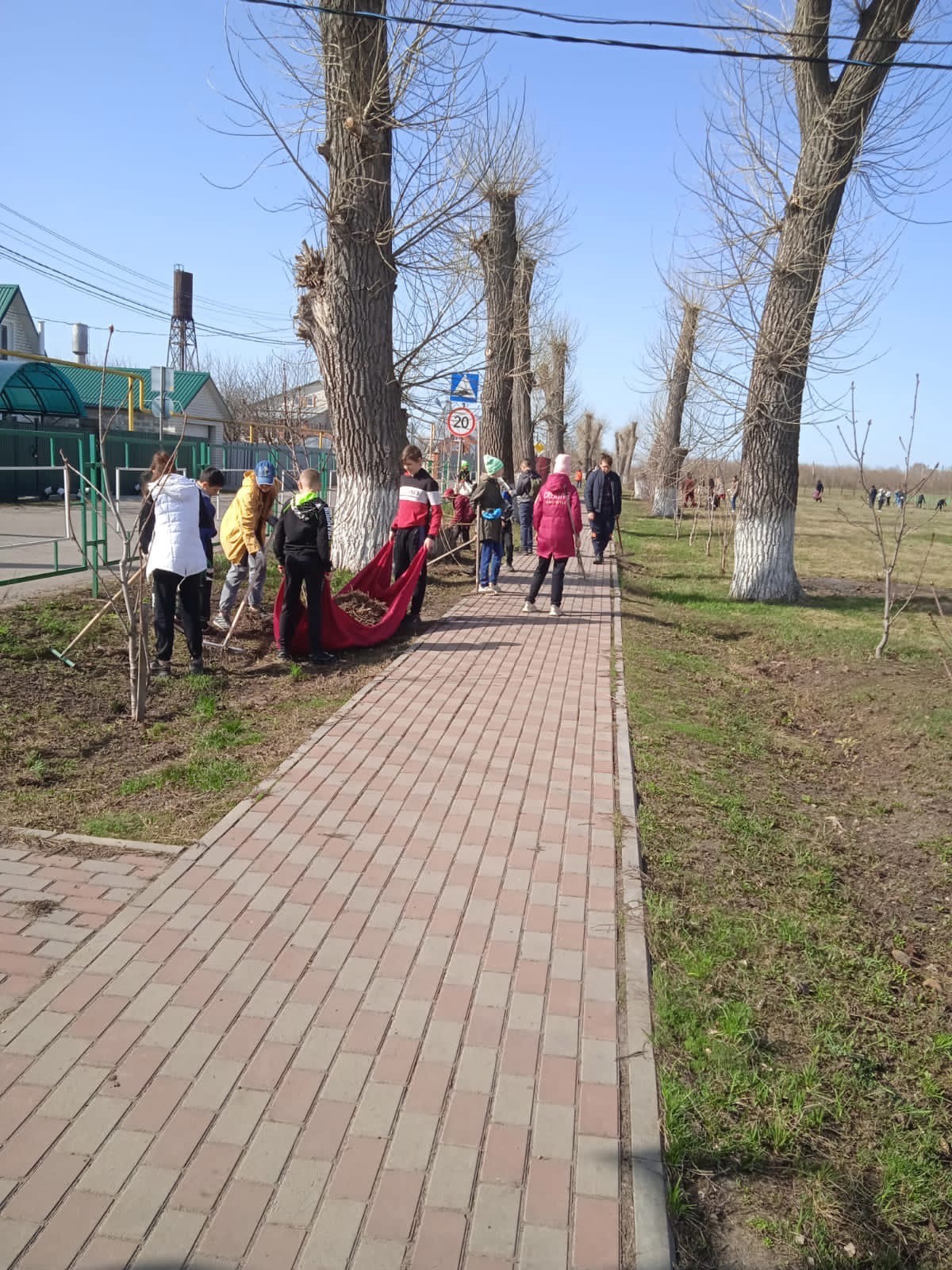 Так же каждую осень мы очищаем сельские парки и лесополосы от мусора и опавшей листвы
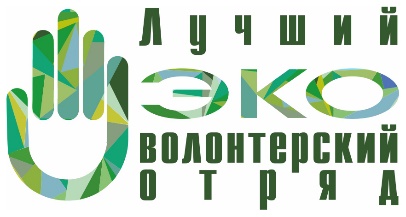 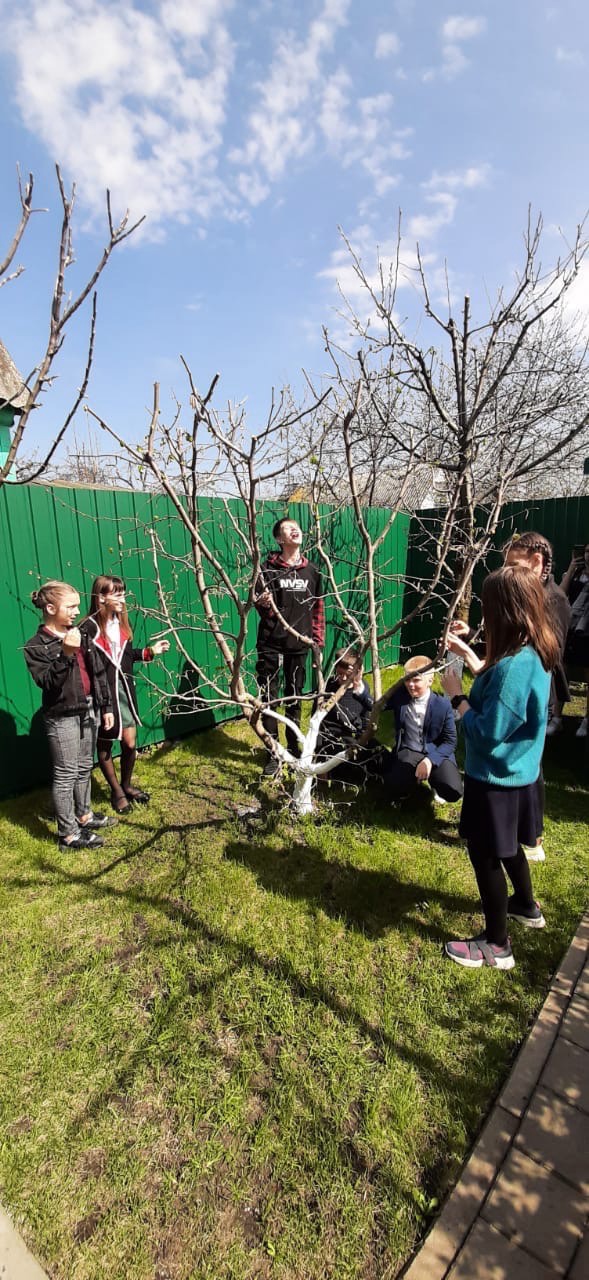 Мы ценим природу и учим младшее поколение любить её так же, как и мы
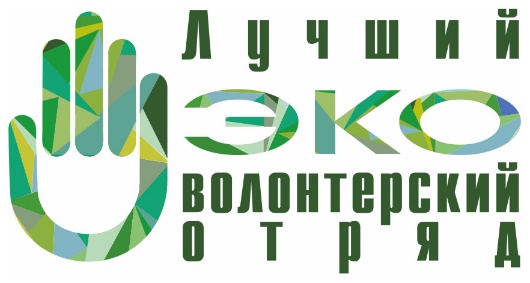 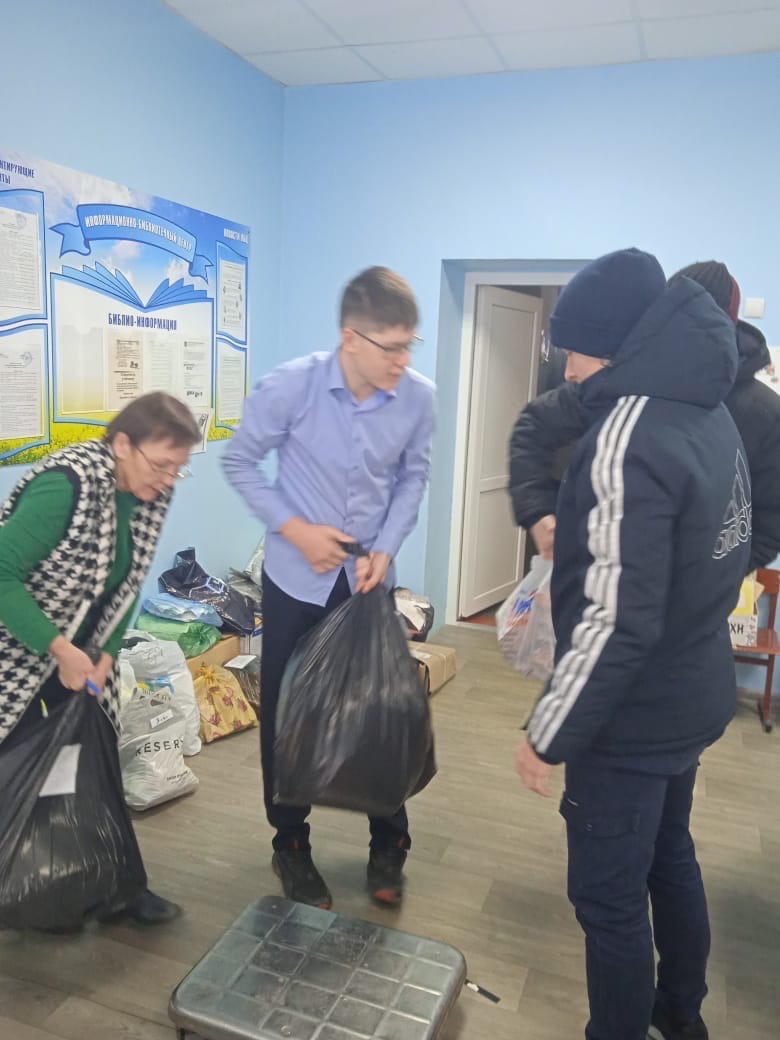 Каждые 3 месяца мы проводим сбор мукалатуры для дальнейшей экологической переработки
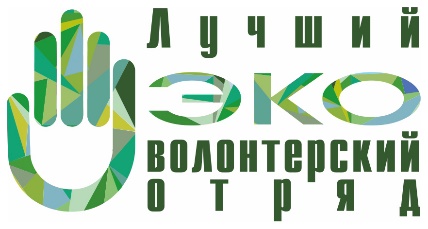 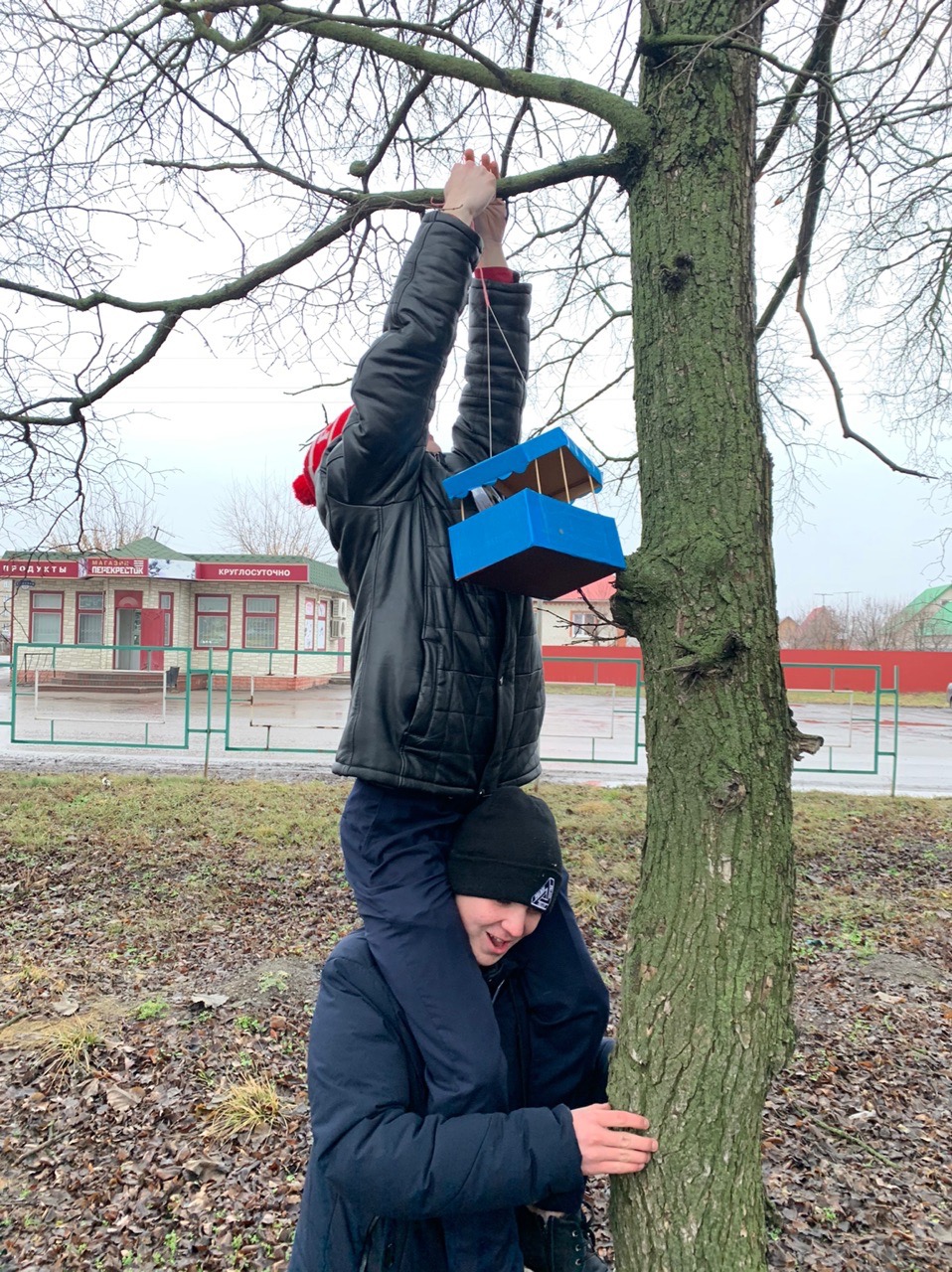 Ещё мы не забываем про братьев наших меньших и делаем для них уютные скворечники
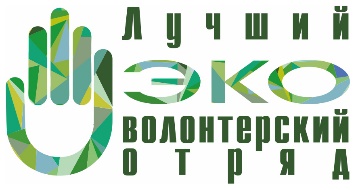 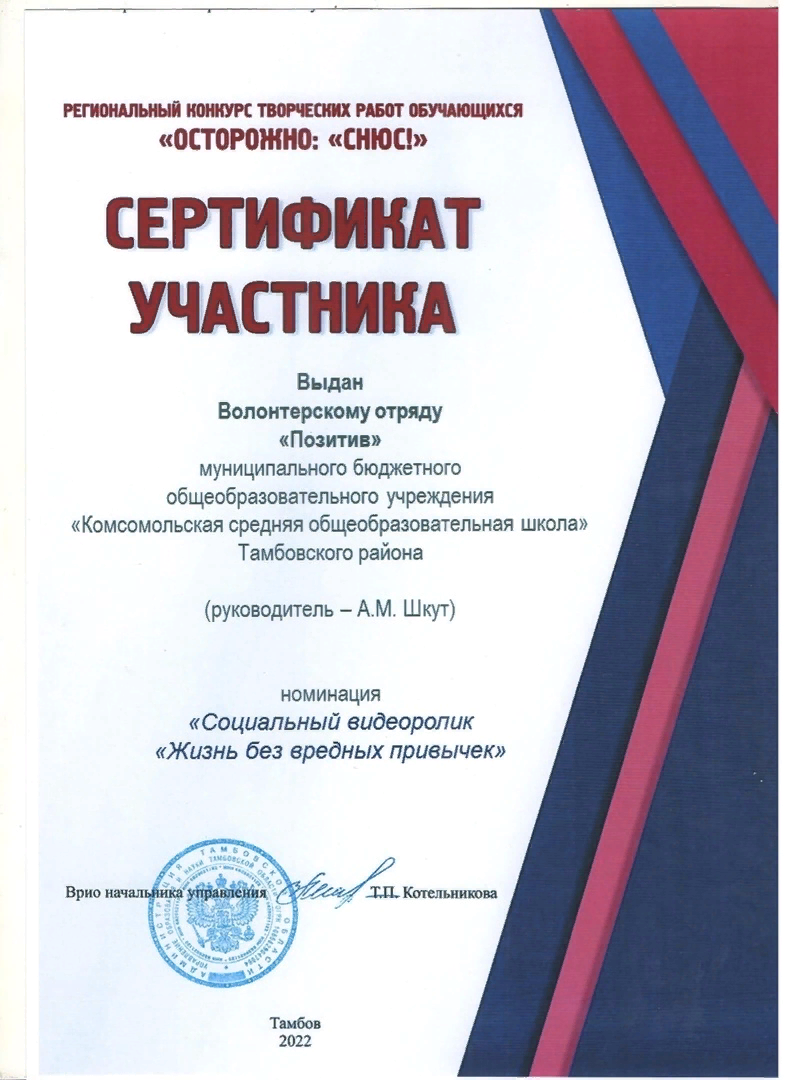 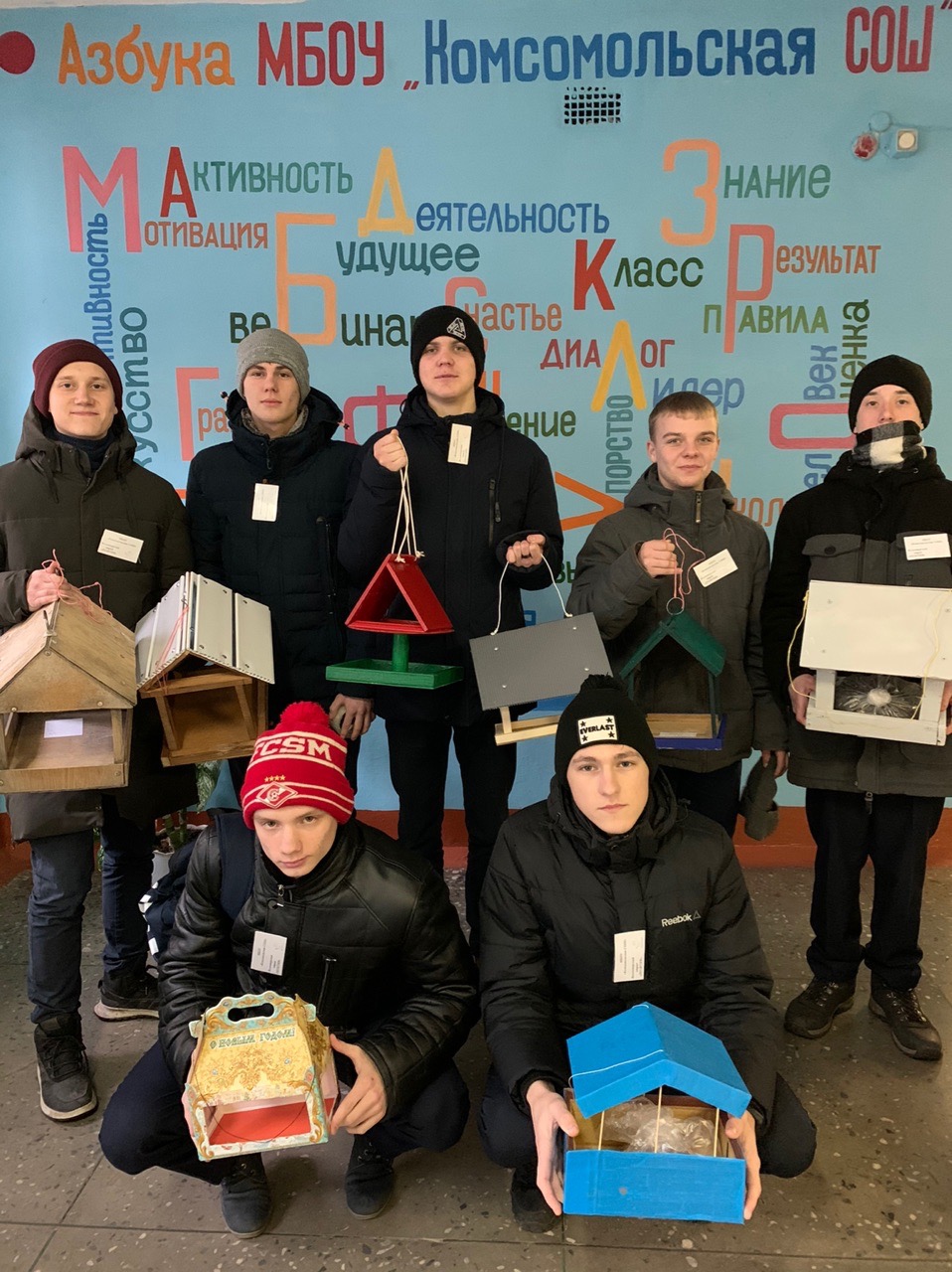 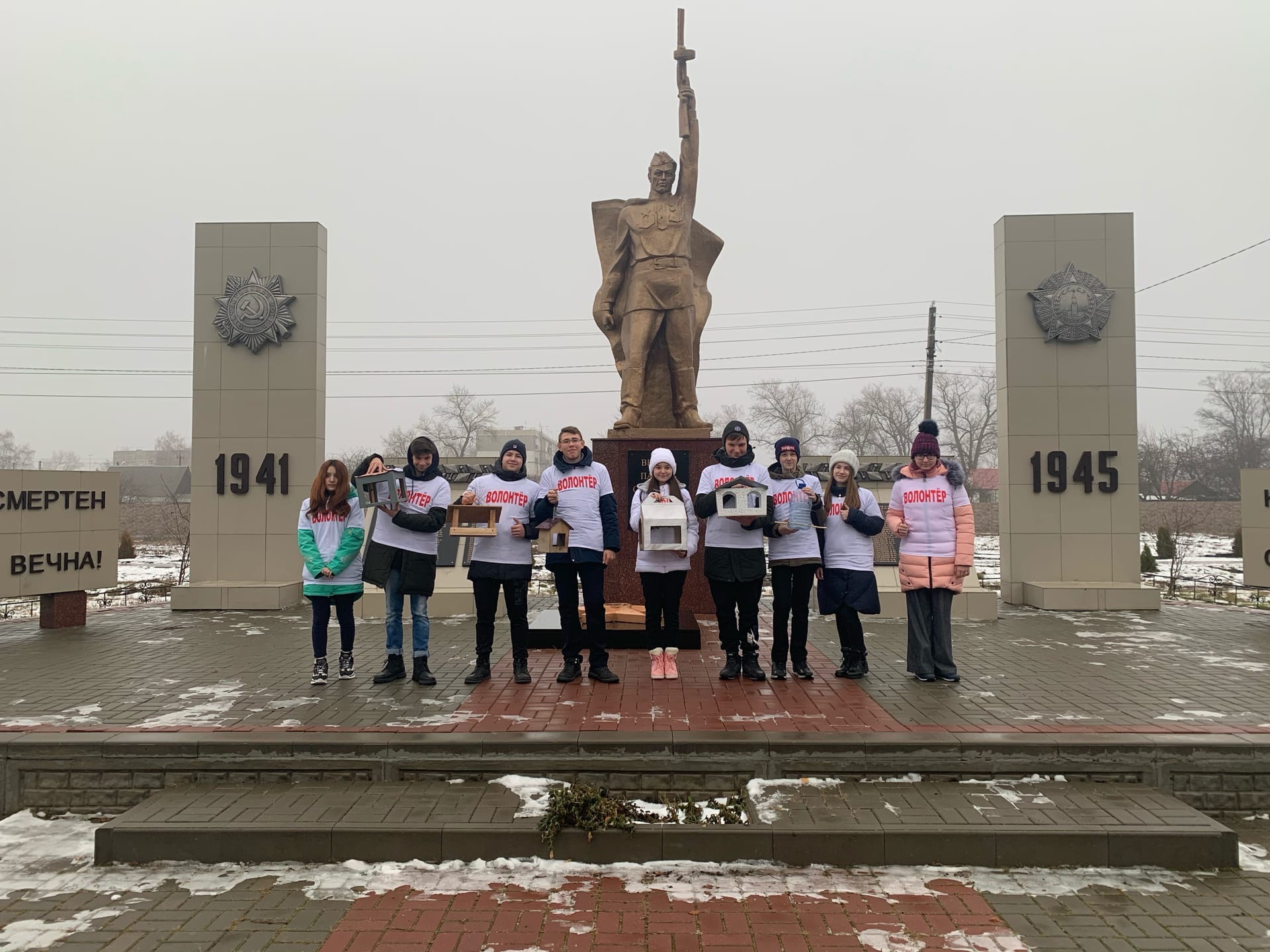 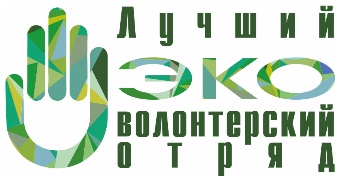 Мы волонтёрский отряд "Позитив" и мы любим природу!